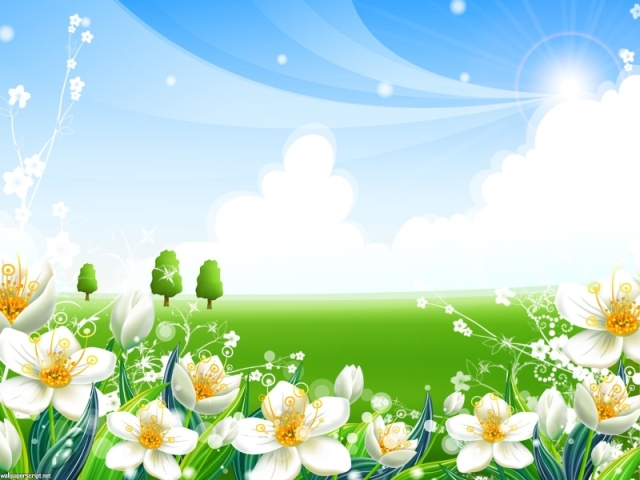 NhiÖt liÖt chµo mõng
c¸c thÇy c« gi¸o vÒ dù giê m«n tiÕng viÖt
Lớp 2A1
Gi¸o viªn : Ph¹m ThÞ Minh Hoa
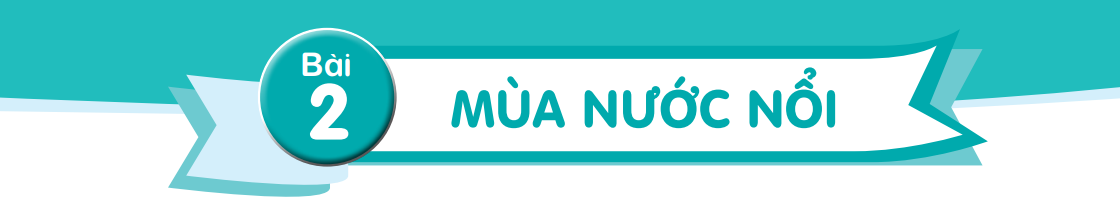 Tiết 5
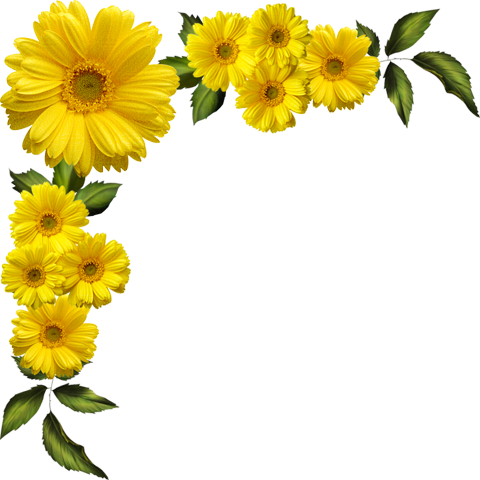 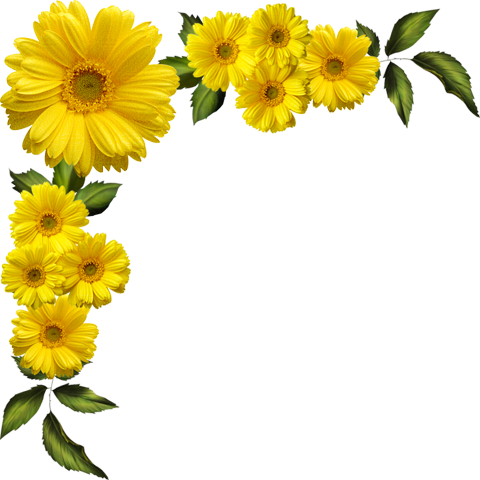 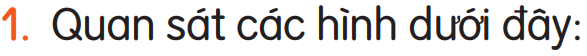 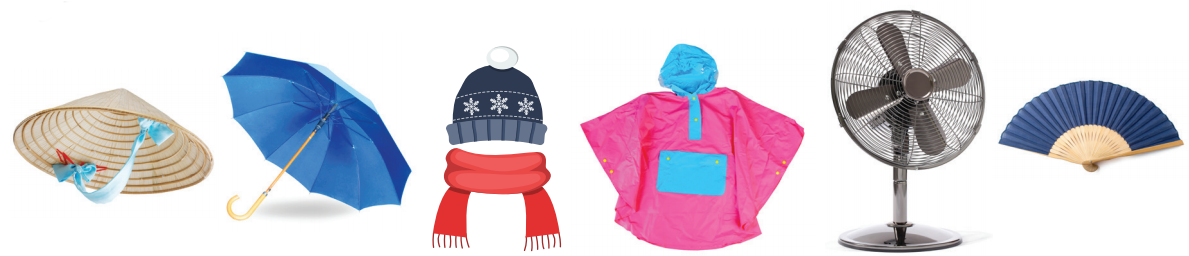 Cái nón
ô (dù)
quạt giấy
mũ, khăn
áo mưa
quạt điện
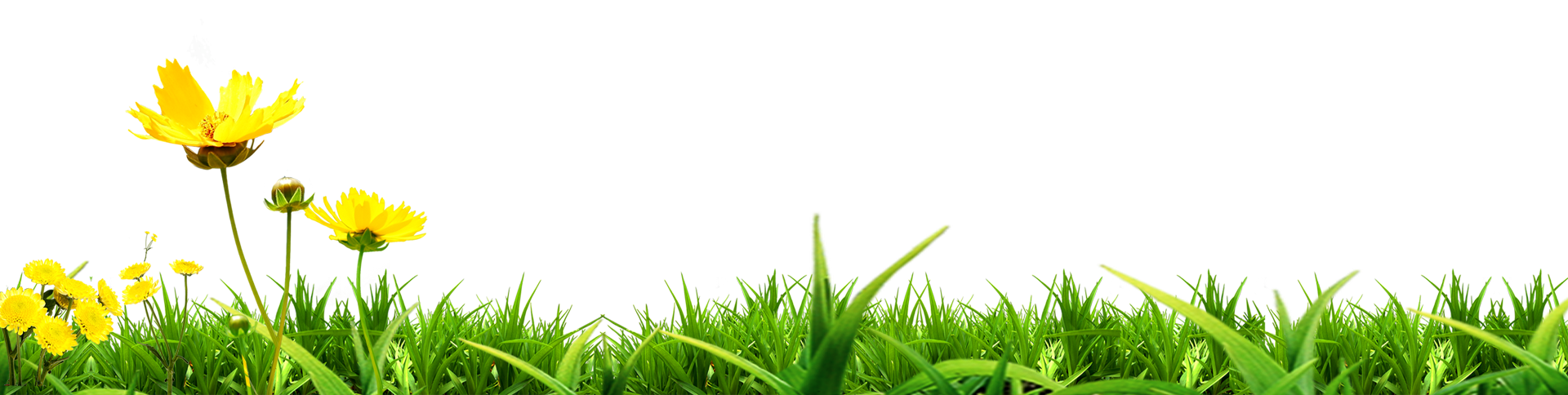 Chọn 1 - 2 đồ vật yêu thích và nói về đặc điểm, công dụng của chúng.
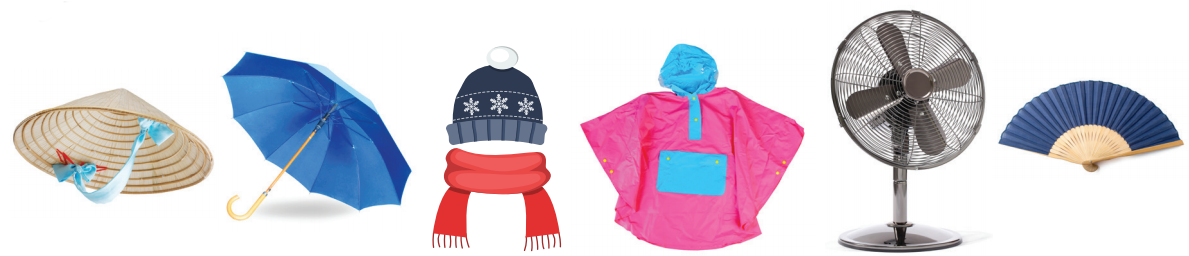 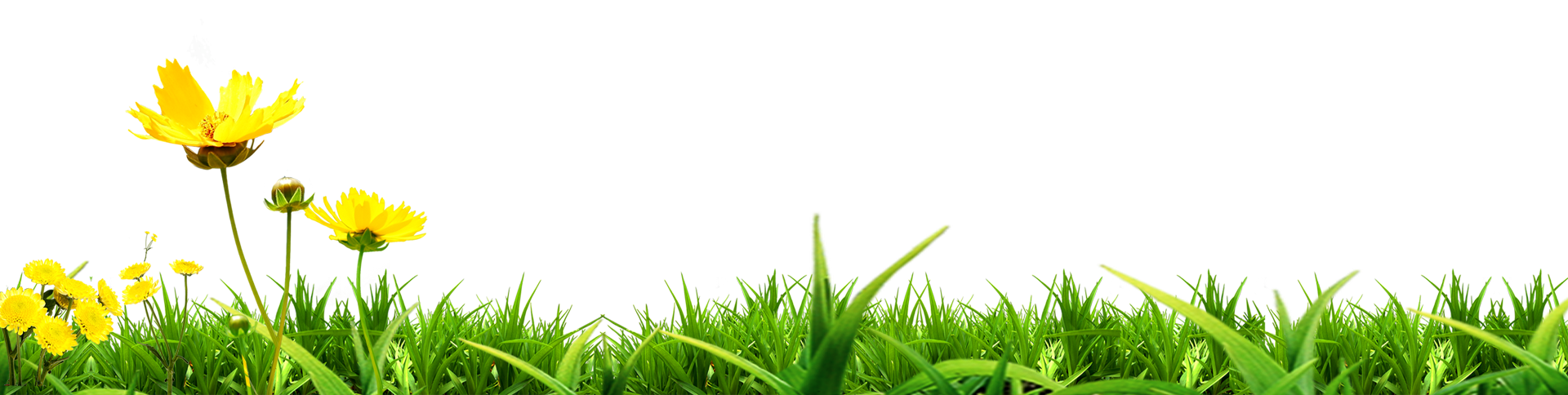 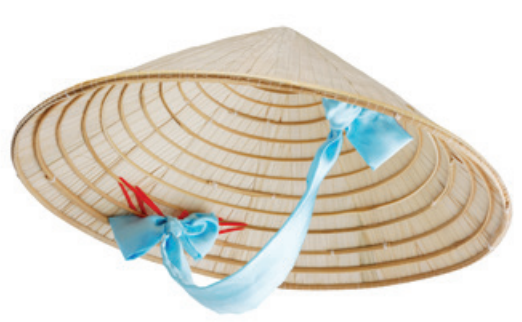 Nón có hình chóp được dùng để che mưa, che nắng; mũ được đan bằng len dùng để đội đầu vào mùa lạnh;…
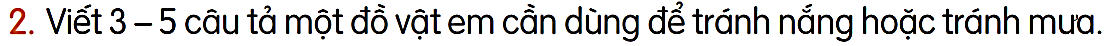 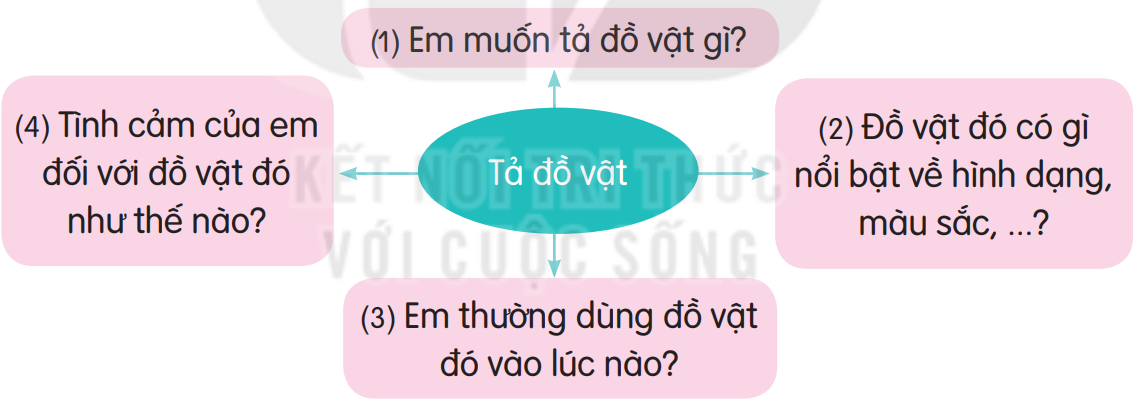 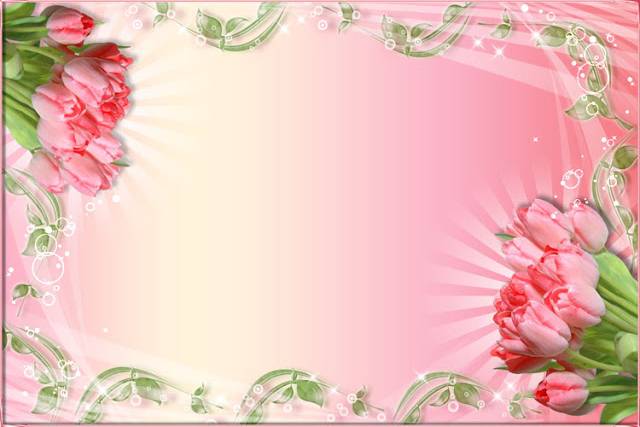 Xin ch©n thµnh c¶m ¬n 
c¸c thÇy c« gi¸o vµ c¸c em
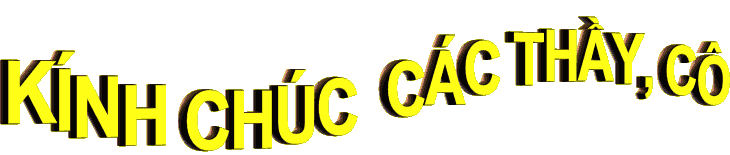 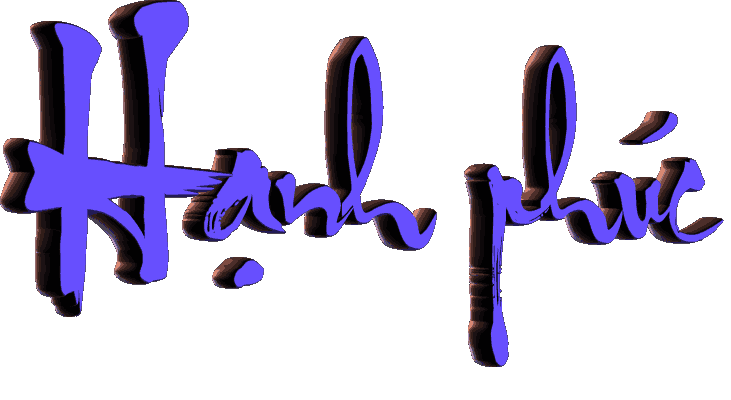 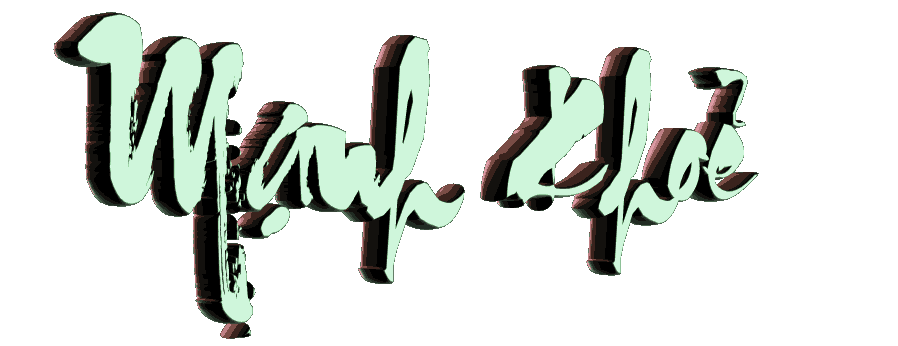